GENERAL INTRODUCTION TO THE NATIONAL UNIVERSITIES COMMISSION
A Government regulatory agency responsible for the orderly development of university education in Nigeria
The National Universities Commission was established in 1962 as an advisory agency in the cabinet office. It became a statutory body in 1974. The acts that set up the commission and empowers it are Act CAP N81 and E3 LFN 2004, respectively.
The Commission is headed by an Executive Secretary and consists of 12 Directorates (Academic Planning, Accreditation, Research, Innovation and Information Technology, Open, distance and e-learning & Inspection and Monitoring etc)
Staff strength of 521
Functions and Activities of the Commission include but not limited to:
Laying down Minimum Academic Standards in Nigerian universities and accreditation of their degrees and other academic awards
Granting approval of all academic programmes run in Nigerian Universities
Granting approval for the establishment of all higher educational institutions offering degree programmes in Nigeria
Ensure quality assurance of all academic programmes offered in Nigerian universities
Channel for all external support to Nigerian universities
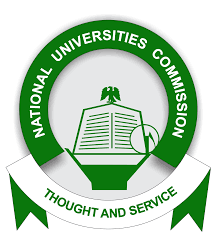 MISSION OF THE NATIONAL UNIVERSITIES COMMISSION
To ensure the orderly development of a well-coordinated and productive university system that will guarantee quality and relevant education for national development and global competitiveness.
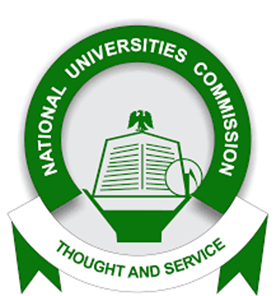 GOAL OF EXTERNAL QA ACTIVITIES of the NUC
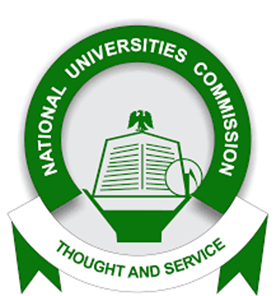